Date:   Monday 25th January
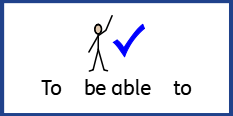 LO: To be able to identify the ‘t’ sound
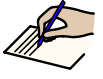 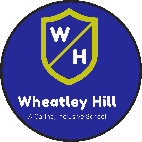 Subject: English
The ‘t’ sound
Tt
This is the letter ‘t’.
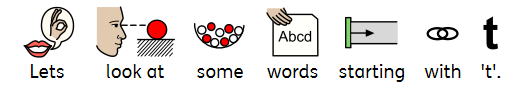 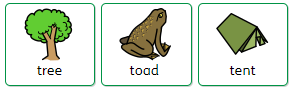 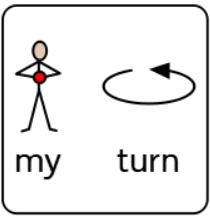 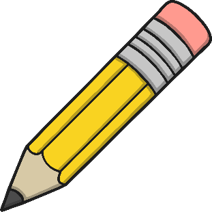 t
Click on the pencil to see how we draw a ‘t’.
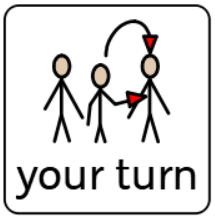 Can you follow along with your finger?
Can you draw a t on some paper? (ask your adult for help)
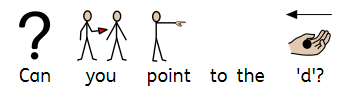 t
d
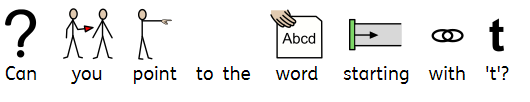 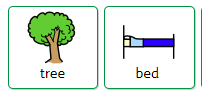 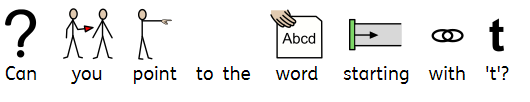 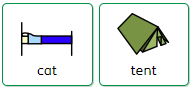 Date:   Tuesday 26th January
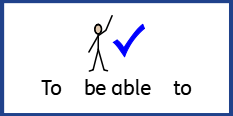 LO: To be able to follow instructions from an instructional text.
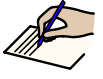 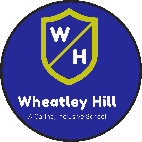 Subject: English
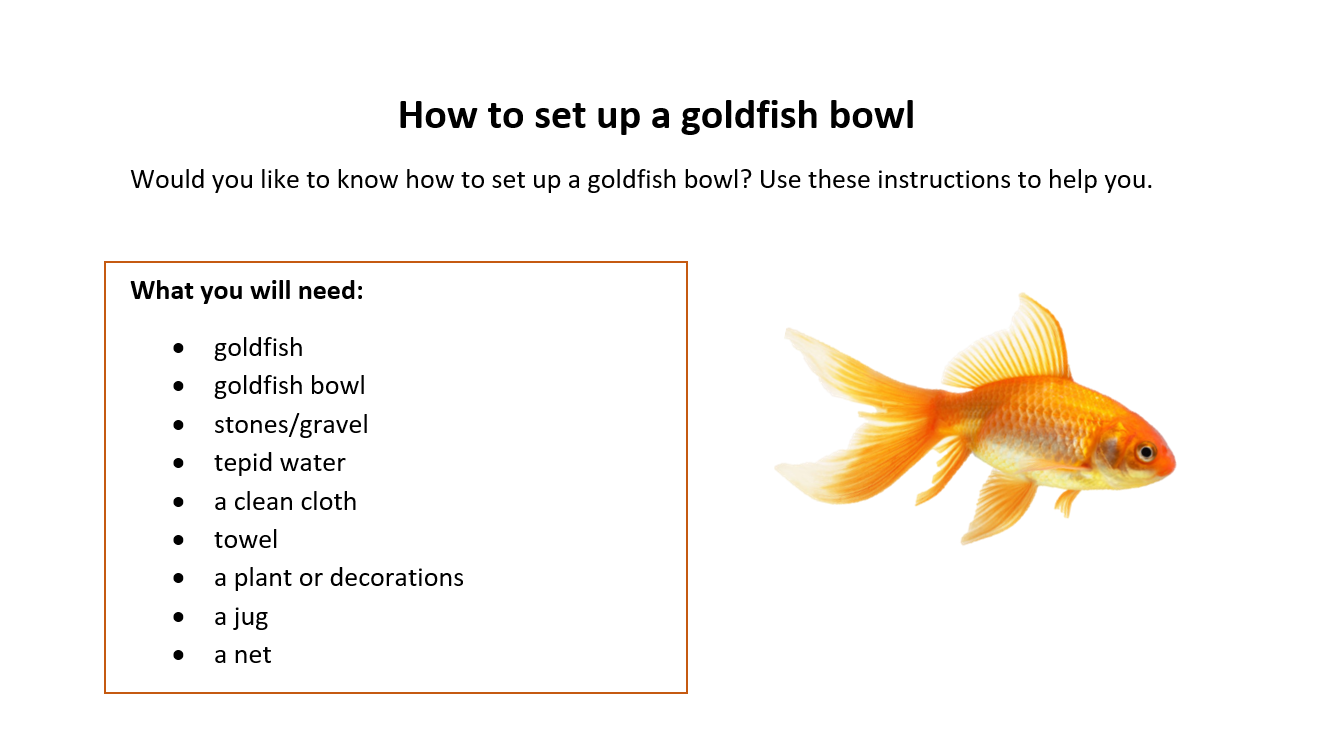 For parents: Read through the text on the next few slides with your child. See if they can follow the words using their finger.
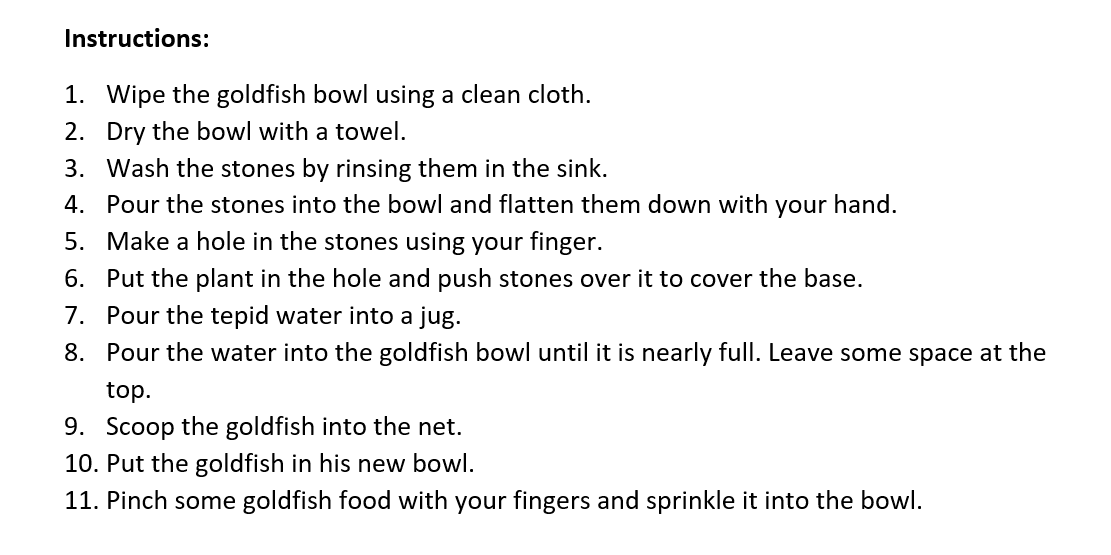 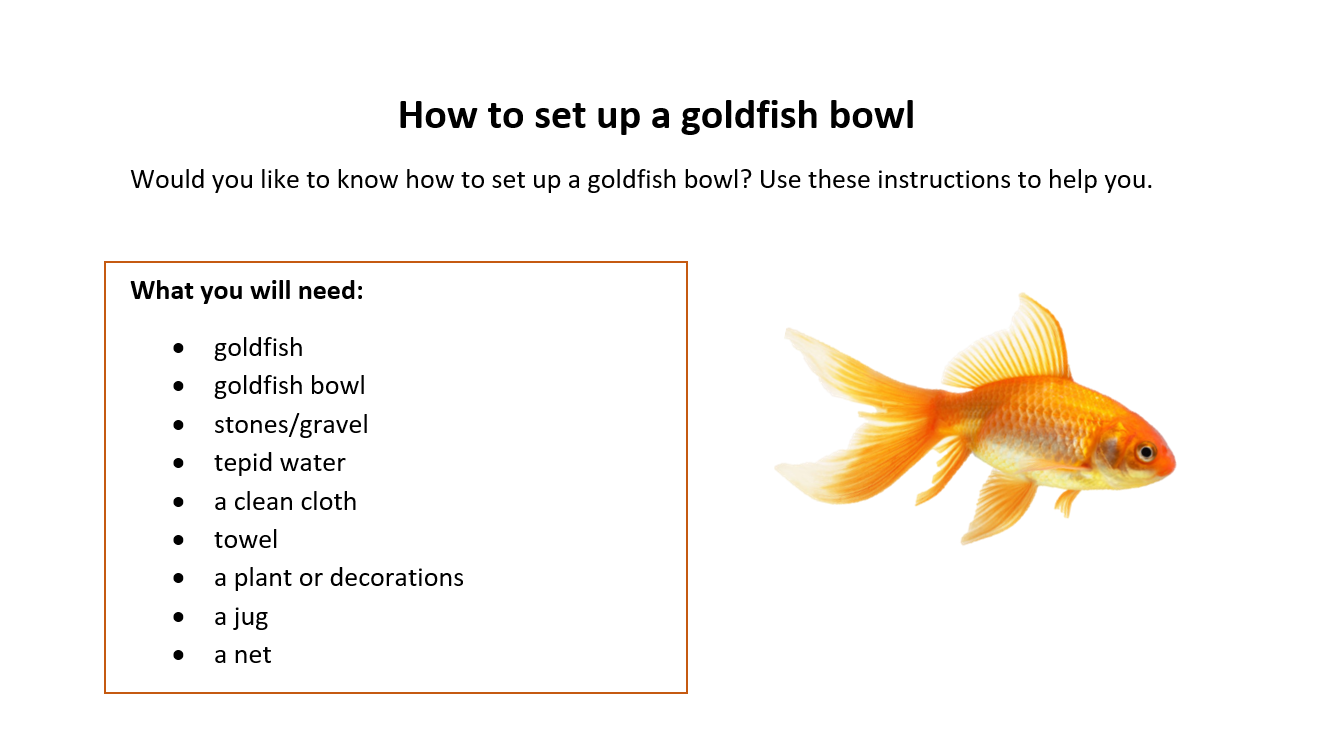 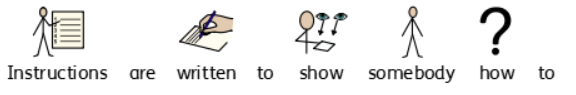 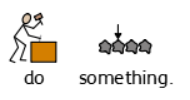 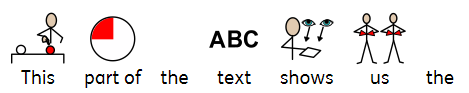 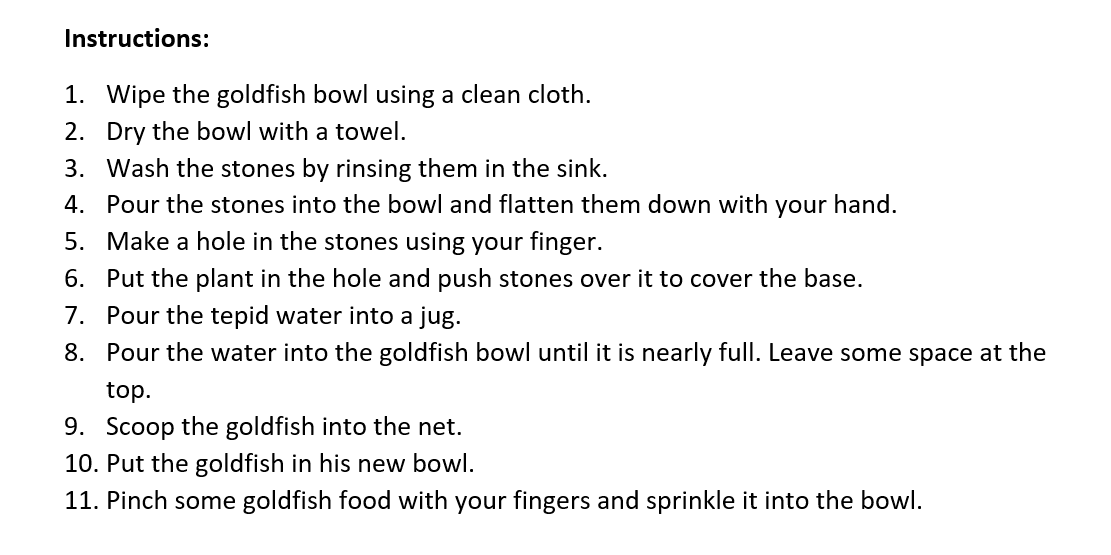 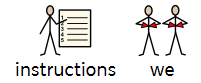 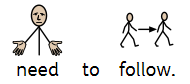 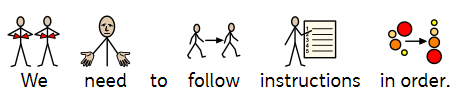 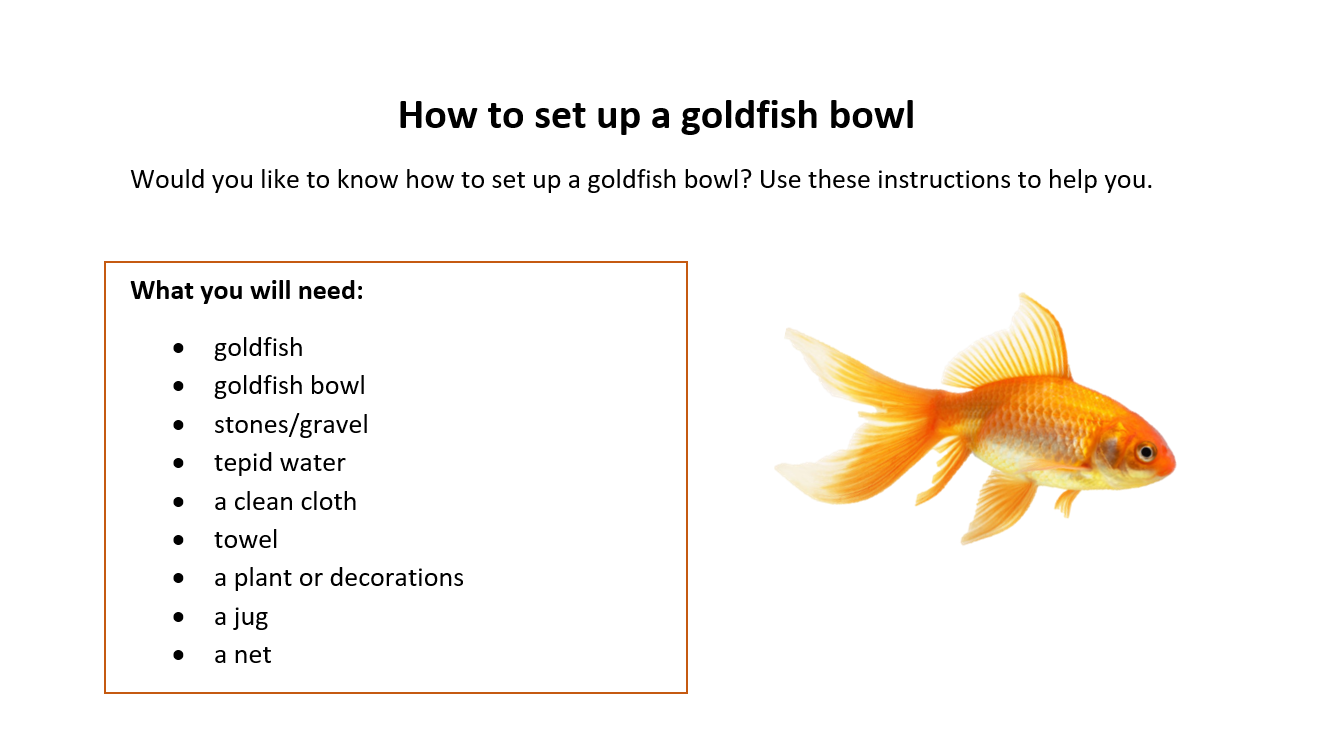 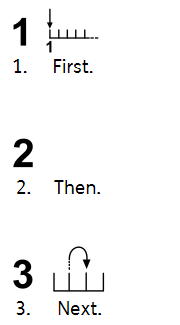 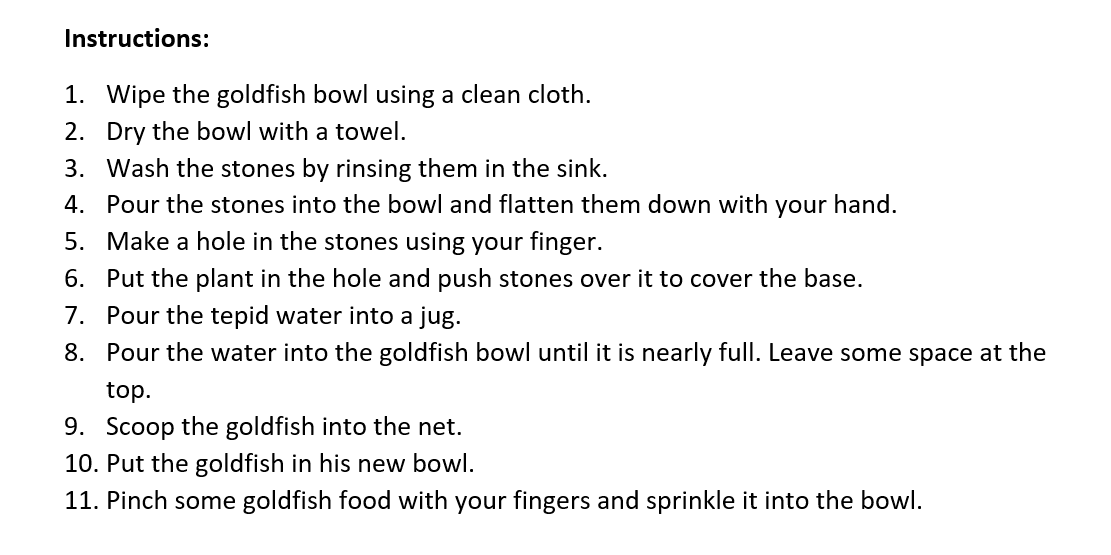 Explanation of activity
For Parents: 
Using items you can find in your home, support your child to follow the instructions. Read the instruction aloud and demonstrate it to your child, then encourage them to do the same. (Be creative: use a goldfish teddy or biscuit for the fish and a normal bowl for the fishbowl)
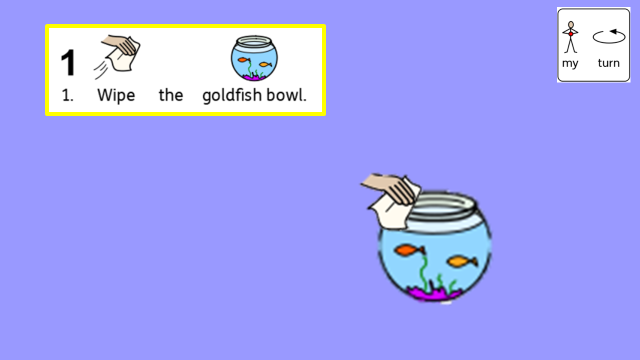 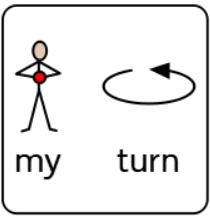 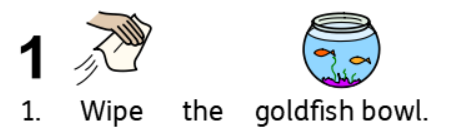 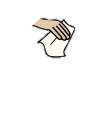 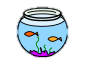 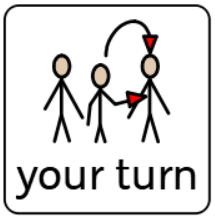 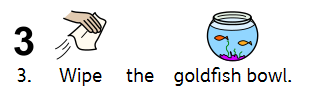 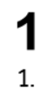 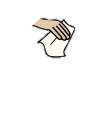 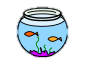 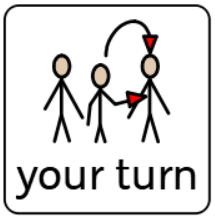 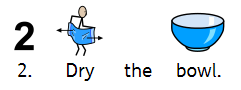 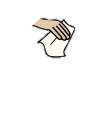 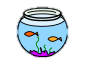 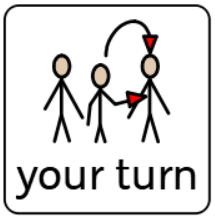 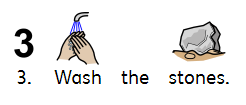 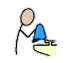 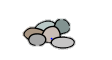 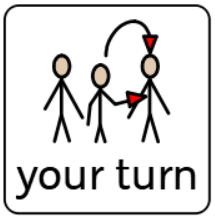 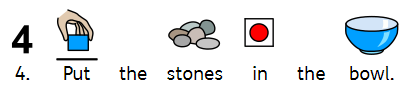 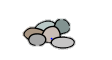 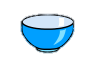 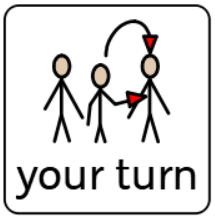 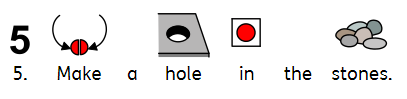 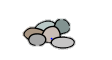 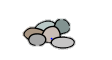 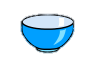 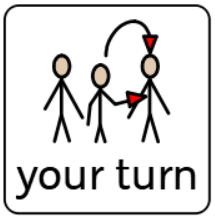 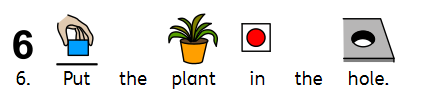 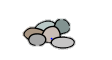 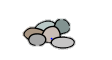 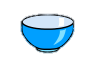 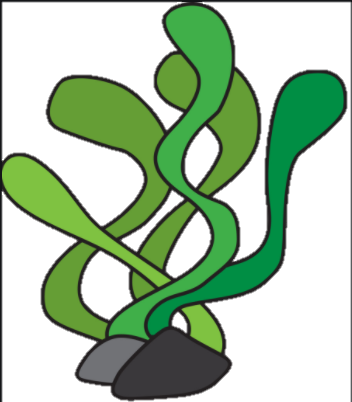 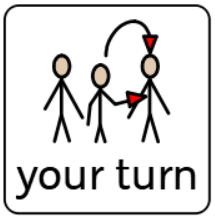 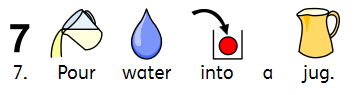 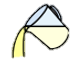 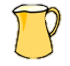 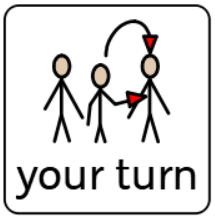 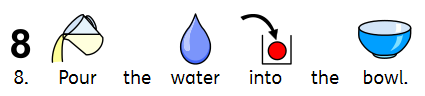 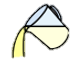 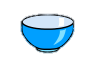 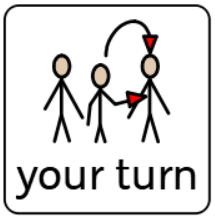 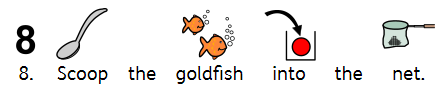 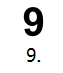 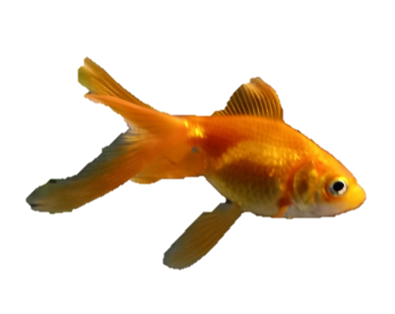 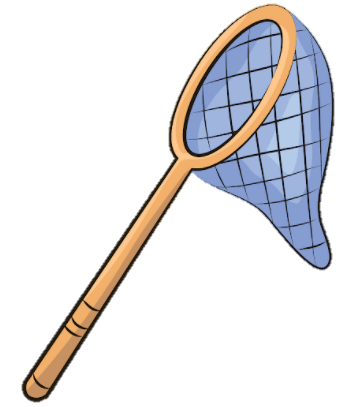 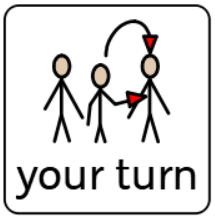 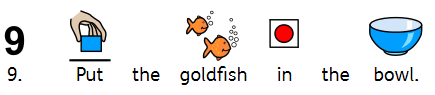 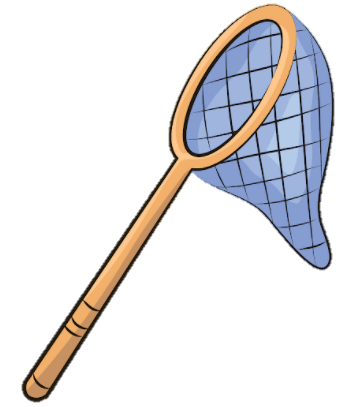 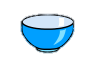 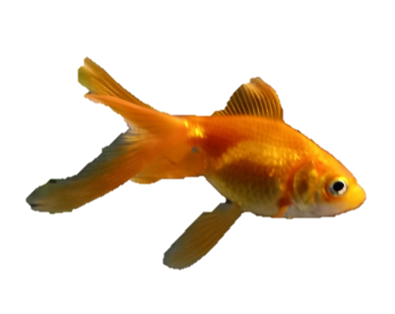 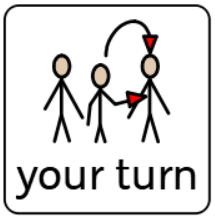 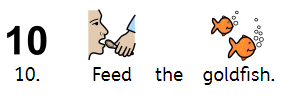 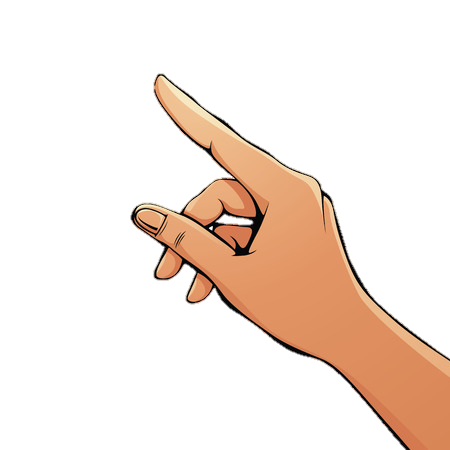 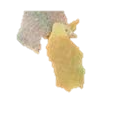 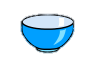 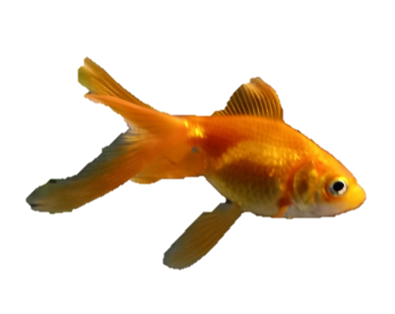 Date:   Wednesday 27th January
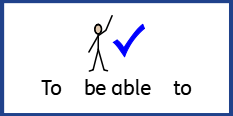 LO: To be able to give instructions using imperative verbs.
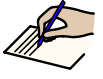 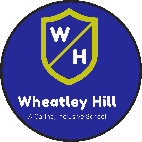 Subject: English
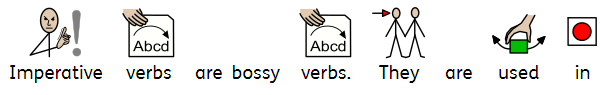 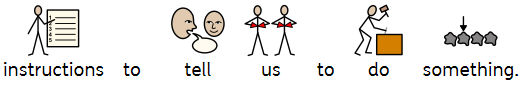 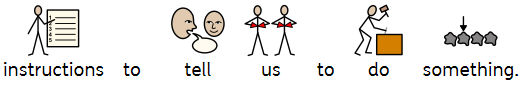 Examples:
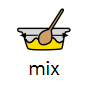 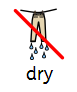 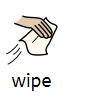 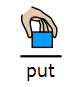 Explanation of activity
For Parents: 
Using the imperative verb symbols, allow your child to drag the matching symbol to complete the instruction. Once they have dragged the correct symbol, click the slide to carry out the instruction.
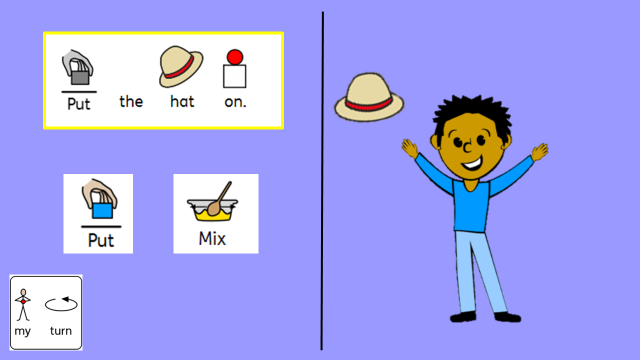 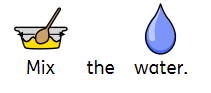 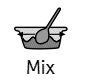 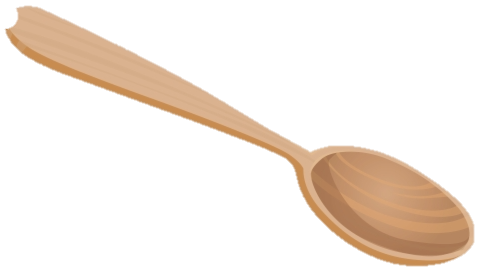 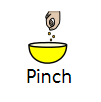 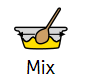 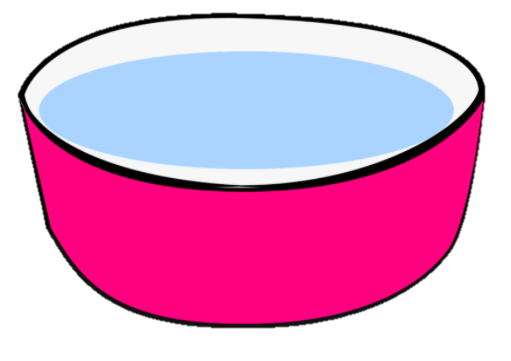 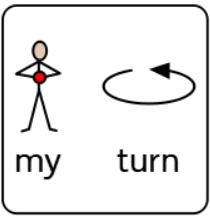 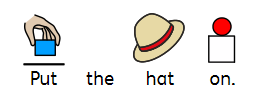 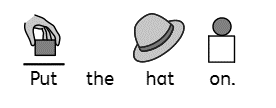 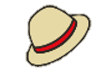 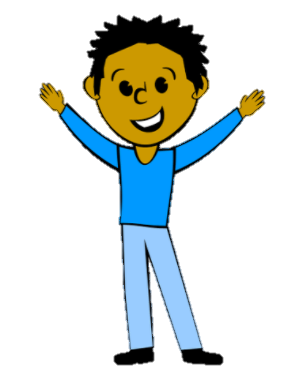 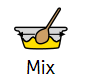 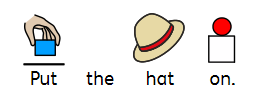 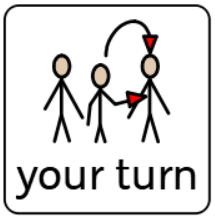 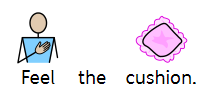 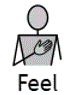 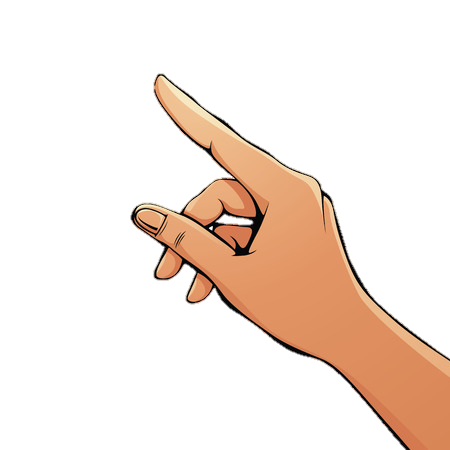 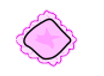 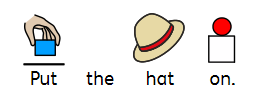 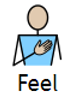 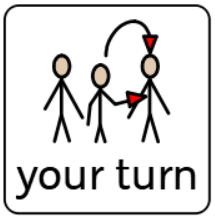 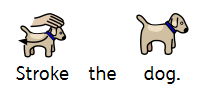 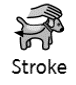 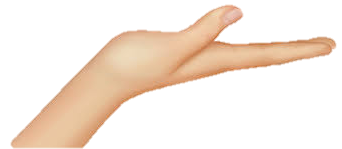 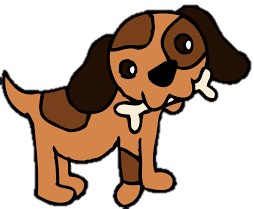 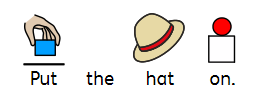 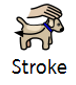 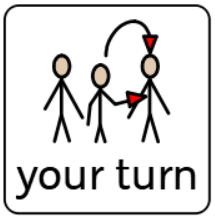 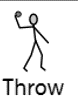 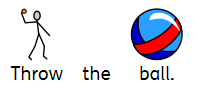 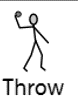 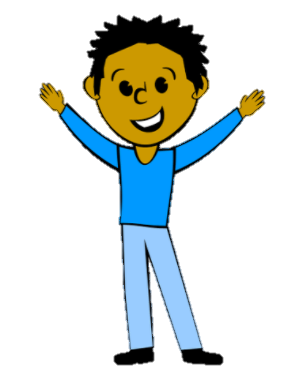 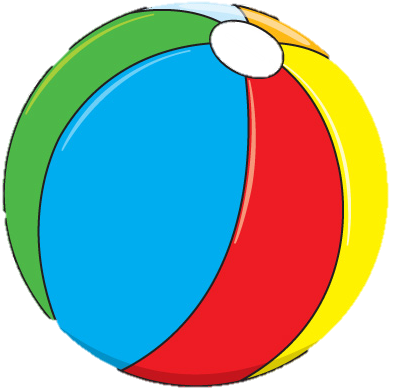 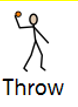 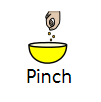 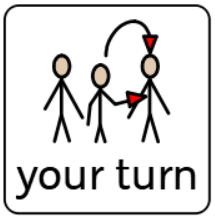 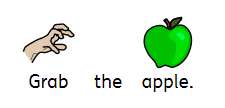 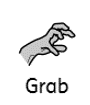 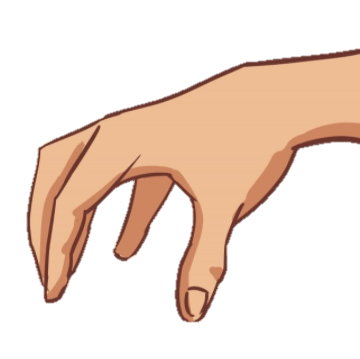 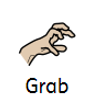 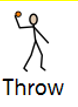 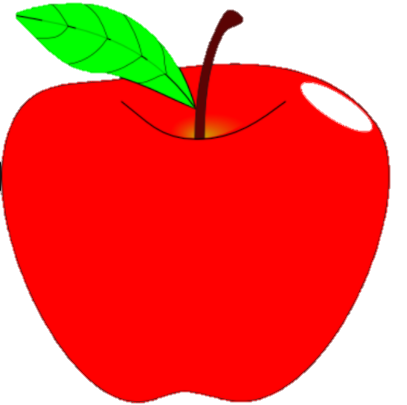 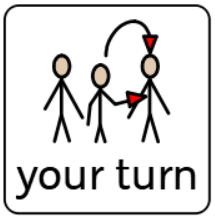 Date:   Thursday 28th January
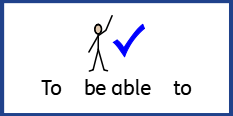 LO: To be able to sequence instructions.
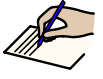 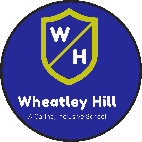 Subject: English
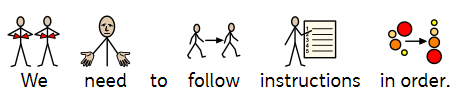 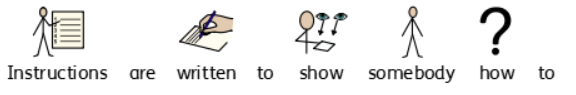 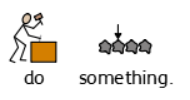 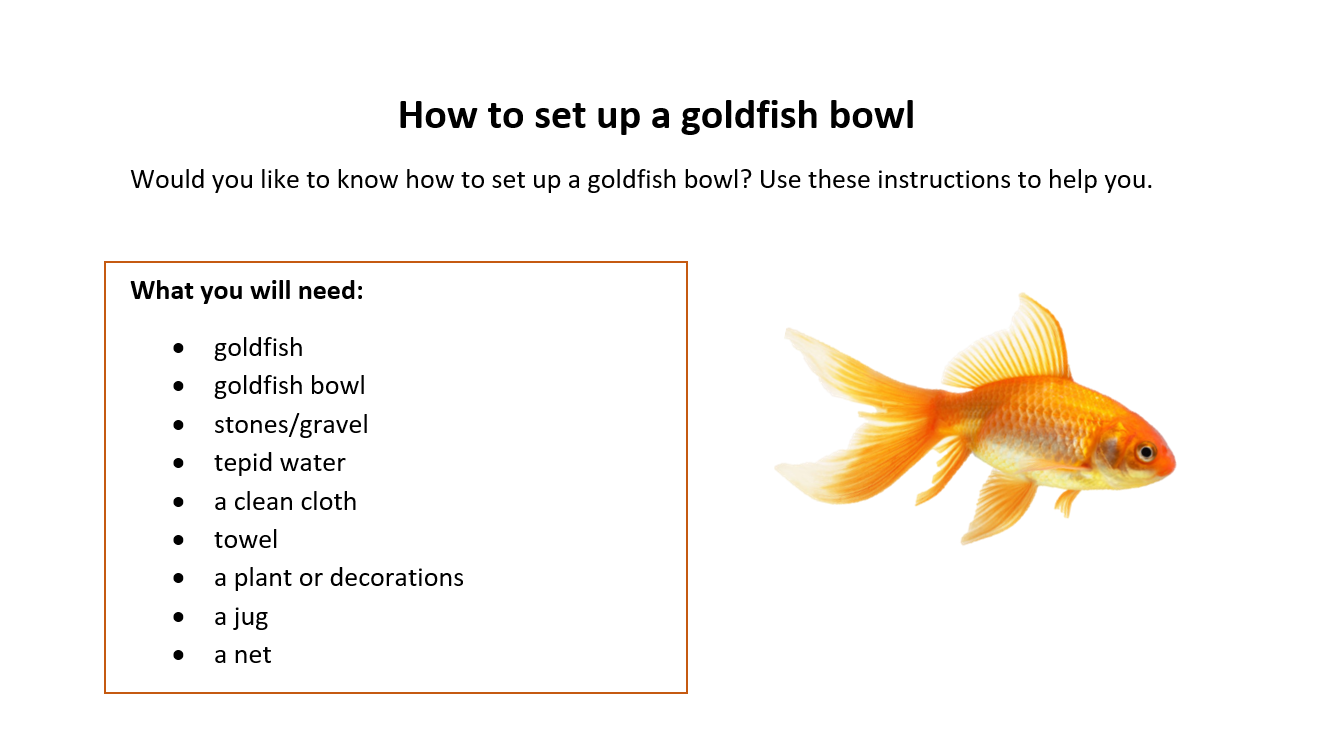 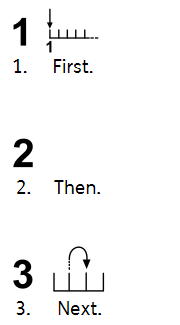 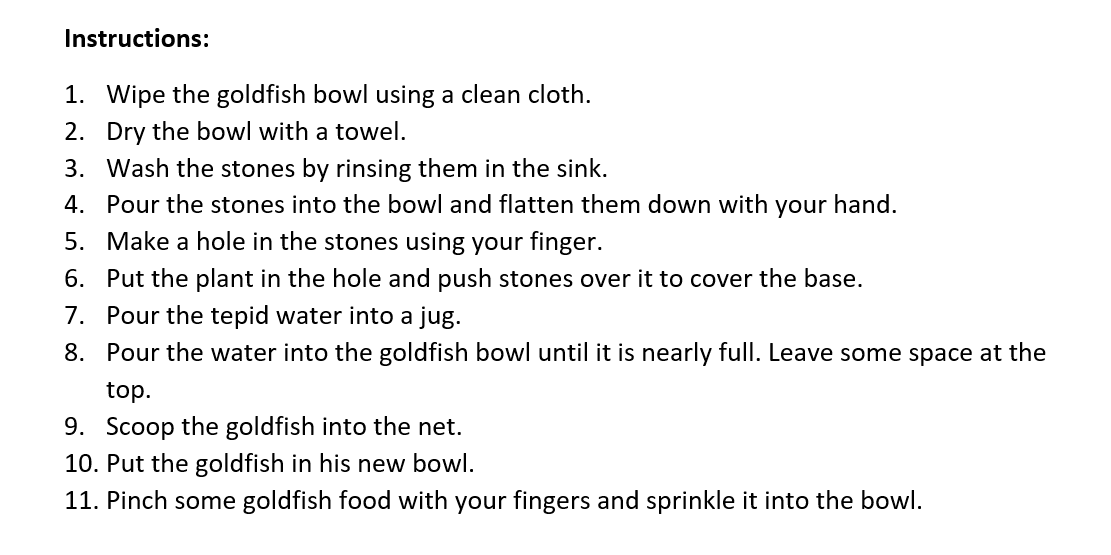 Explanation of activity
For Parents: 
Using the grey backing sheet to help, support your child to drag the instructions into the correct order.
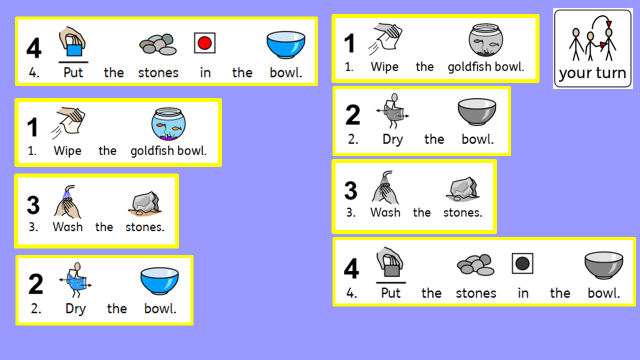 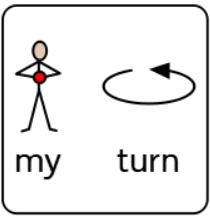 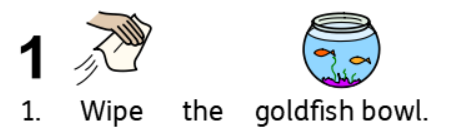 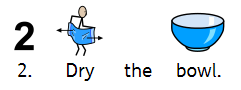 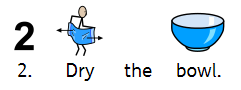 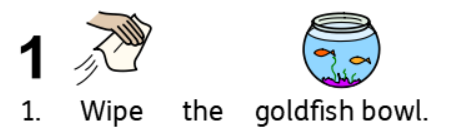 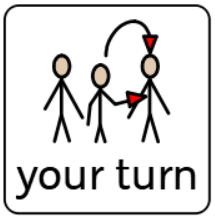 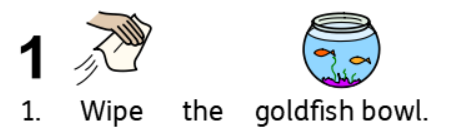 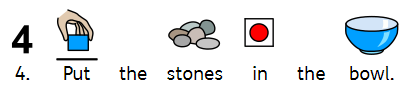 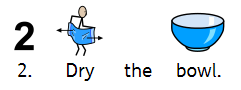 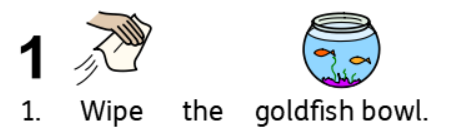 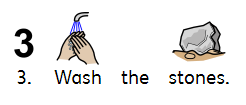 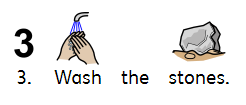 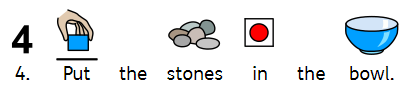 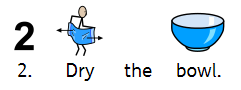 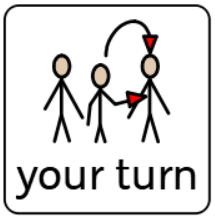 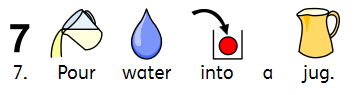 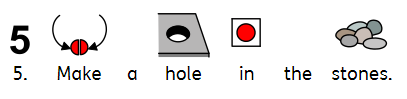 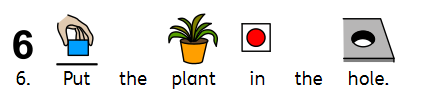 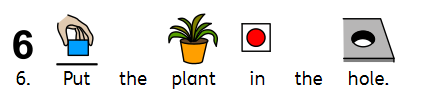 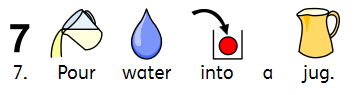 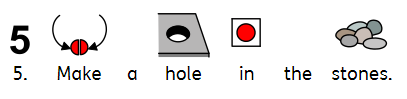 Date:   Friday 29th  January
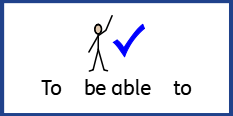 LO: To match phonics letters and sounds.
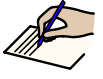 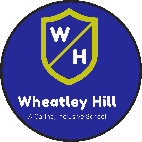 Subject: English
Lets look at our phonics sounds!
Tt
This is the letter ‘t’.
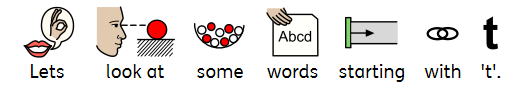 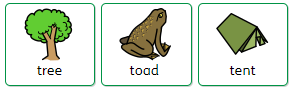 The ‘d’ sound
This is the letter ‘d’.
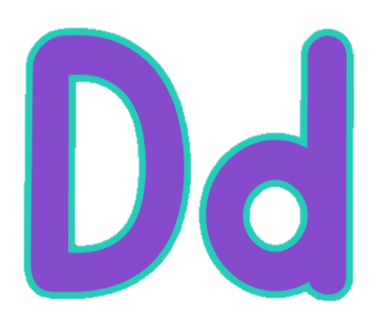 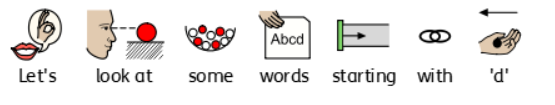 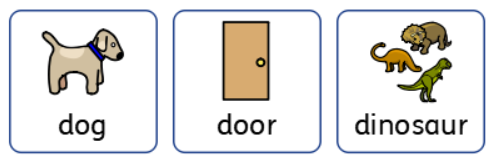 The ‘s’ sound
Ss
This is the letter ‘s’.
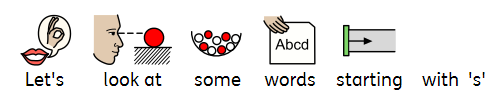 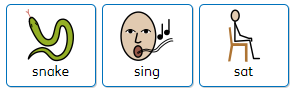 The ‘a’ sound
Aa
This is the letter ‘a’.
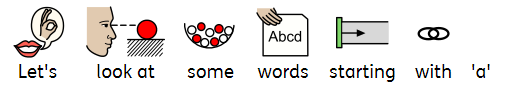 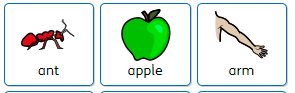 The ‘m’ sound
Mm
This is the letter ‘m’.
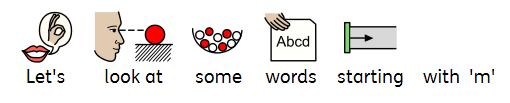 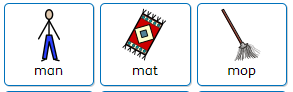 Explanation of activity
For Parents: Create a ‘goldfish pond’ using the instructions in yesterday’s lesson. One you have your pond put in 2 of each letter for the sounds on the previous pages (m, a, s, d, t). Can your child find the matching letters in the pond?
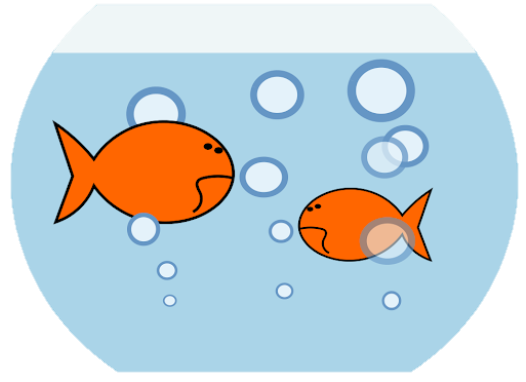 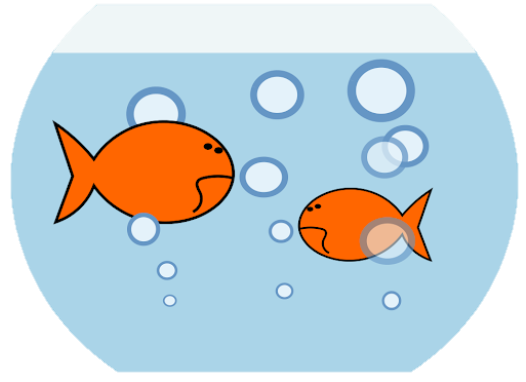 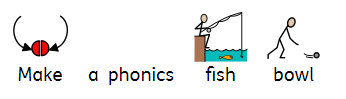 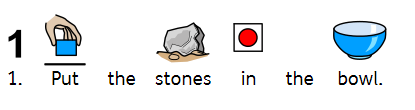 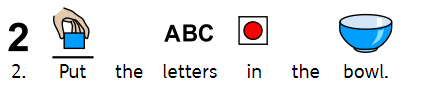 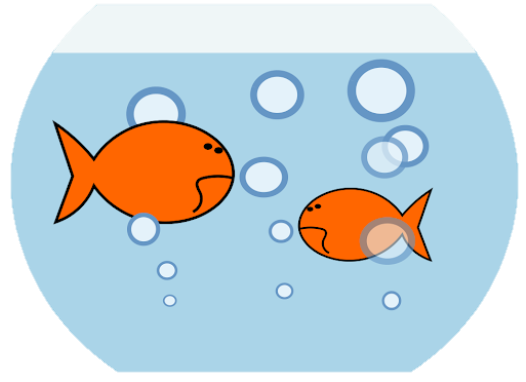 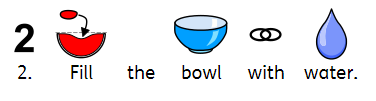 Tt
Mm
Dd
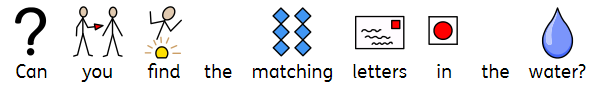 Ss
Aa